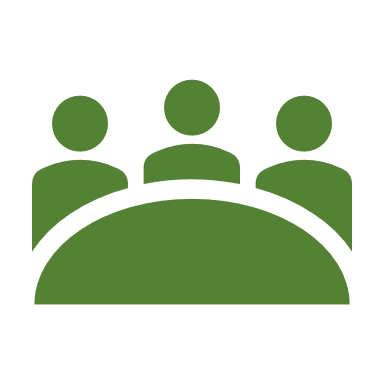 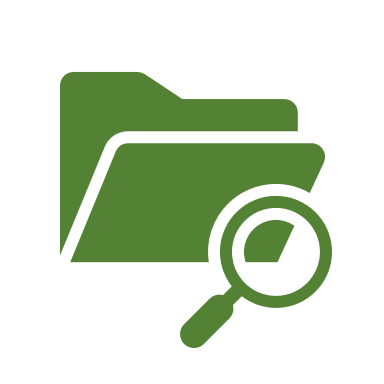 Group exercise: evidence quest
There is evidence set up around the room 
Please spread out around the different groups of evidence 
You will spend a short amount of time digesting – and discussing – different groups of evidence attached to the walls
Every 5-10 minutes you will be asked to move on to the next group of evidence 
You should each have been given:
A handout with questions on it 
A handout with a reminder of the frameworks for CDoH mechanisms and commercial practices and possible public health action
Please make notes on these sheets of examples of the practices and actions you find around the room
This document is part of CDoH Essentials (2024) Brook et al
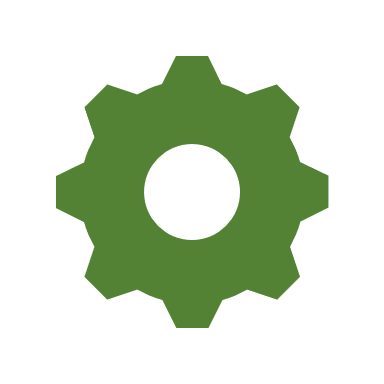 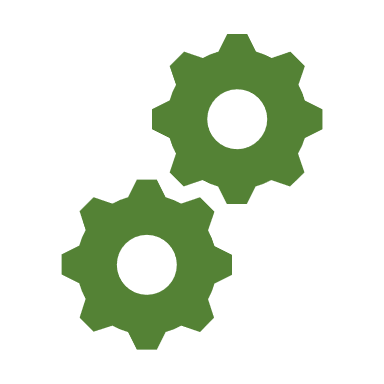 [Speaker Notes: Option to remove the bullet points about finding mechanisms and solutions if not doing the exercise 
Option to change the amount of time groups have at different groups of evidence. 
In testing, 5 was generally not enough but no more than 10mins was needed per station.]
Evidence quest acknowledgements
Many thanks: 
For their work which is included in the poster set specifically: Nason Maani, Geoffrey Supran and Naomi Oreskes, Ben Hawkins & Jim McCambridge, NCD Alliance & SPECTRUM Consortium, Tobacco Tactics, Emily Eaton, Stuart Tannock, Anne Landman, May van Schalkwyk and Mark Petticrew. 
To Amy Barnes for design of the poster templates and several of the posters. 
To Anna Gilmore and Jeff Collin for assistance in seeking permission for relevant materials. 

These materials were developed as a set by: Anna Brook with Katherine Körner, May van Schalkwyk & Mark Petticrew
With contributions from our action research partners including: Amy Barnes, Samuel Bostock, Emma Gibson, Susan Hampshaw, Tim Howells, Greg Stenson, Caroline Temperton, Maddy Ardern, Megan Doran, Stefanie Gissing, Matt Greensmith, Jo James, Edward O’Malley, Katie Powell, Emily Reed and Vicky Smyth.
We acknowledge and appreciate the evidence developed by the many dedicated researchers whose work is cited and used throughout, the experience, tools, frameworks and case studies shared by practitioners and advocates, and the helpful feedback from our action research participants which also helped to shape these materials.
This document is part of CDoH Essentials (2024) Brook et al
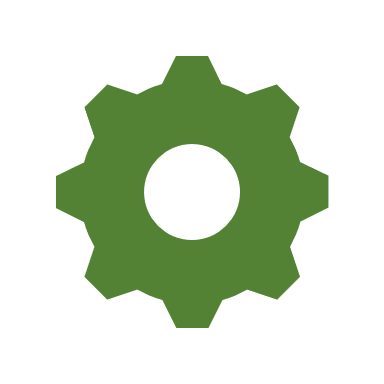 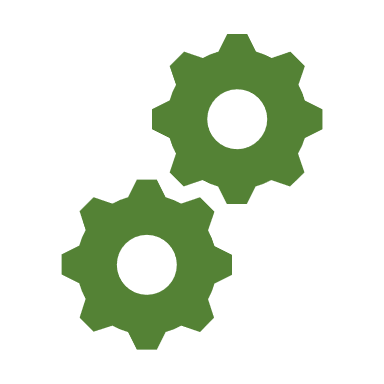 [Speaker Notes: Acknowledgements 

Many thanks: 
For their work which is included in the poster set specifically: Nason Maani, Geoffrey Supran and Naomi Oreskes, Ben Hawkins & Jim McCambridge, NCD Alliance & SPECTRUM Consortium, Tobacco Tactics, Emily Eaton, Stuart Tannock, Anne Landman, May van Schalkwyk and Mark Petticrew. 
To Amy Barnes for design of the poster templates and several of the posters. 
To Anna Gilmore and Jeff Collin for assistance in seeking permission for relevant materials. 

These materials were developed as a set by: Anna Brook with Katherine Körner, May van Schalkwyk & Mark Petticrew
With contributions from our action research partners including: Amy Barnes, Samuel Bostock, Emma Gibson, Susan Hampshaw, Tim Howells, Greg Stenson, Caroline Temperton, Maddy Ardern, Megan Doran, Stefanie Gissing, Matt Greensmith, Jo James, Edward O’Malley, Katie Powell, Emily Reed and Vicky Smyth.
We acknowledge and appreciate the evidence developed by the many dedicated researchers whose work is cited and used throughout, the experience, tools, frameworks and case studies shared by practitioners and advocates, and the helpful feedback from our action research participants which also helped to shape these materials.]